Mussel Restoration Trial Update Ōhiwa Harbour
Report to the OHIF 28th March 2019
Dr Kura Paul-Burke
Mussel Restoration Trial Aims
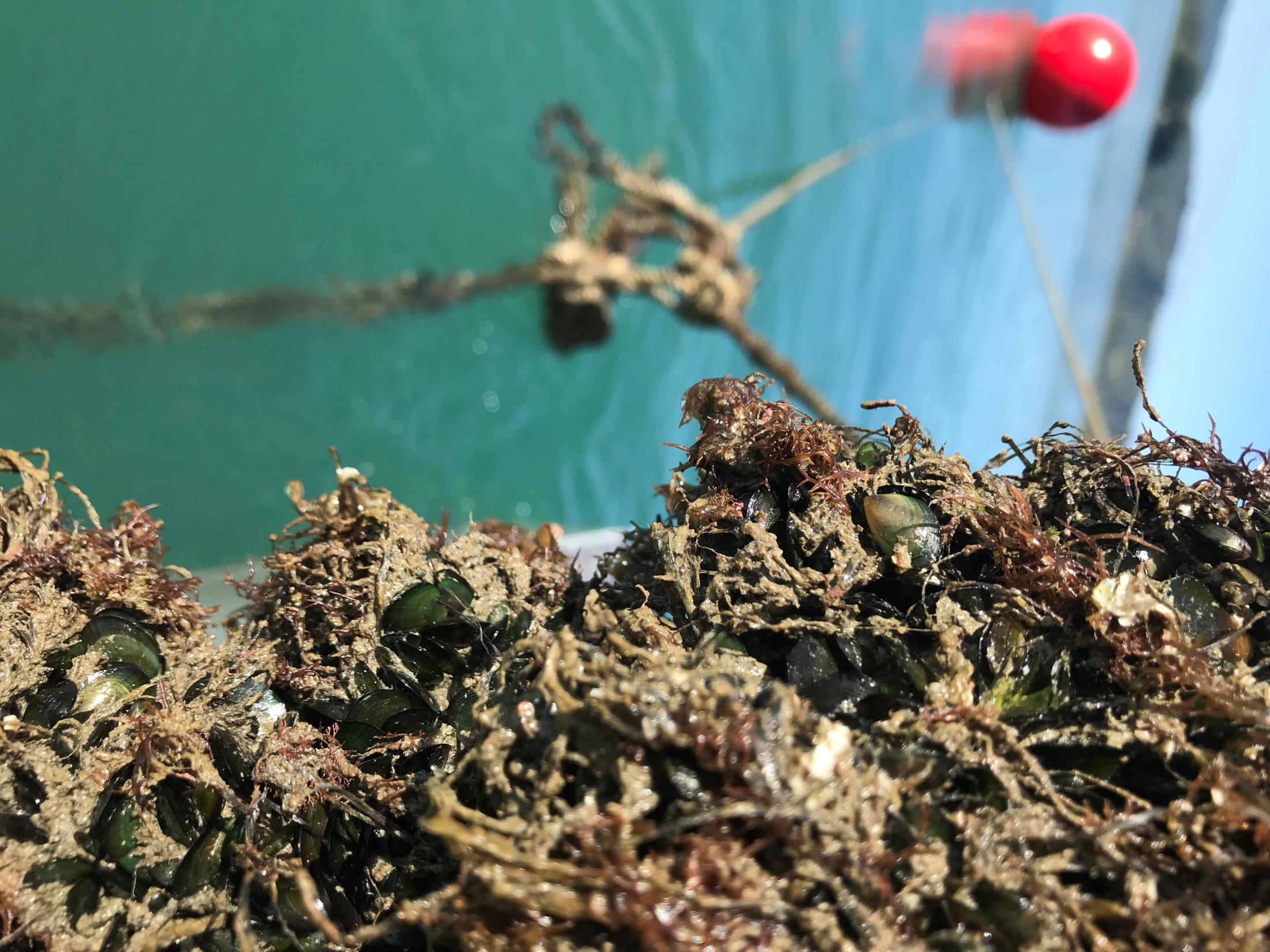 Identify:
Can mussel spat from Ōhiwa be collected on lines in the harbour
Can relocated mussels survive and recruit on the bottom
Can cages provide respite from seastar predation
Options for assisting mussel restoration and replication on a large scale
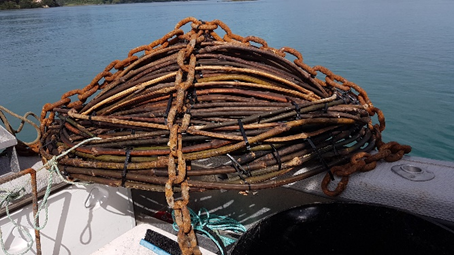 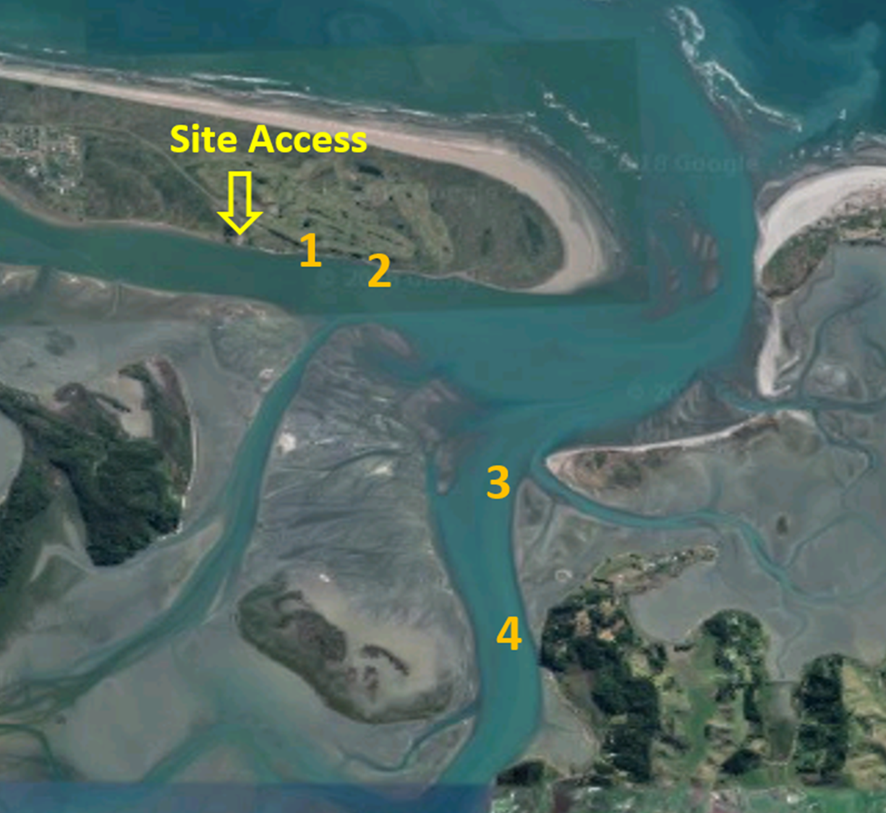 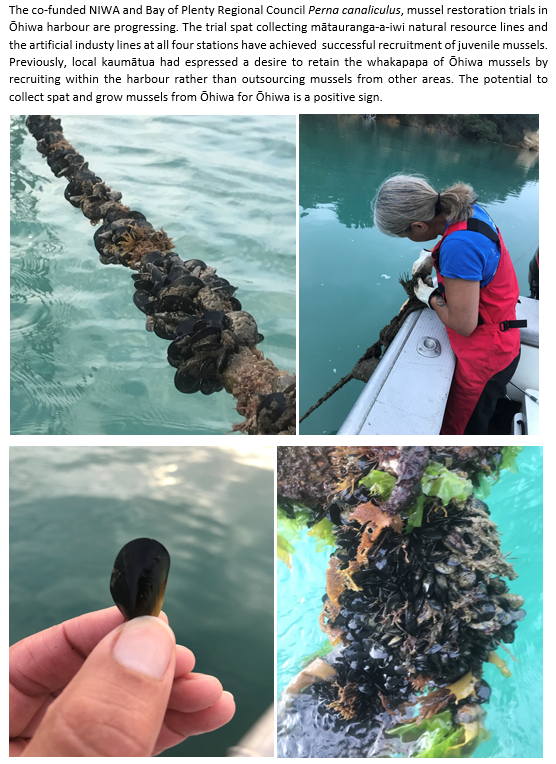 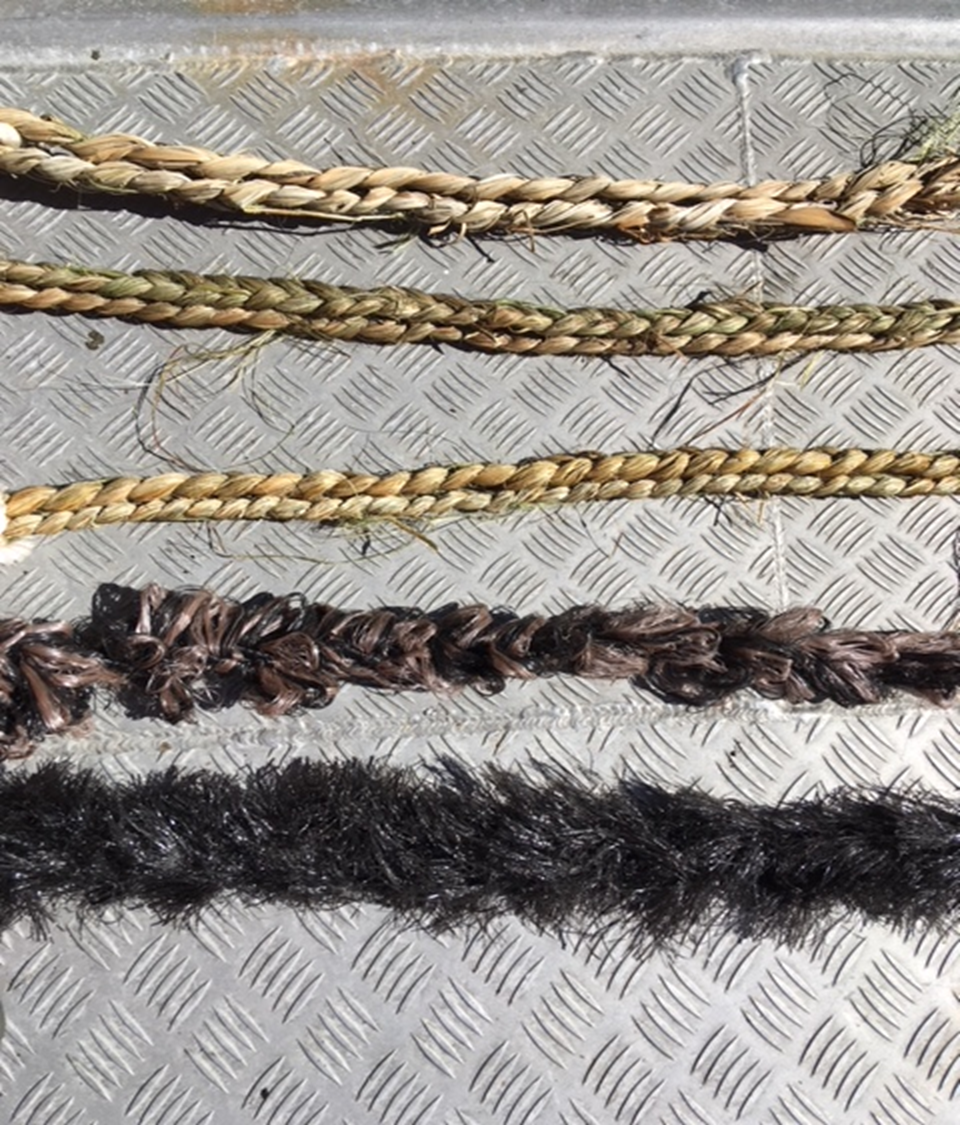 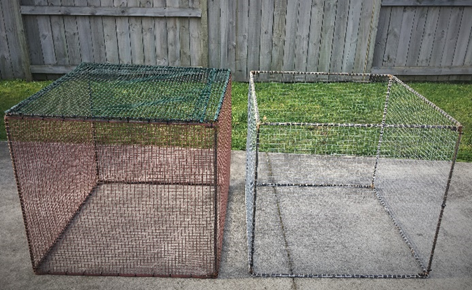 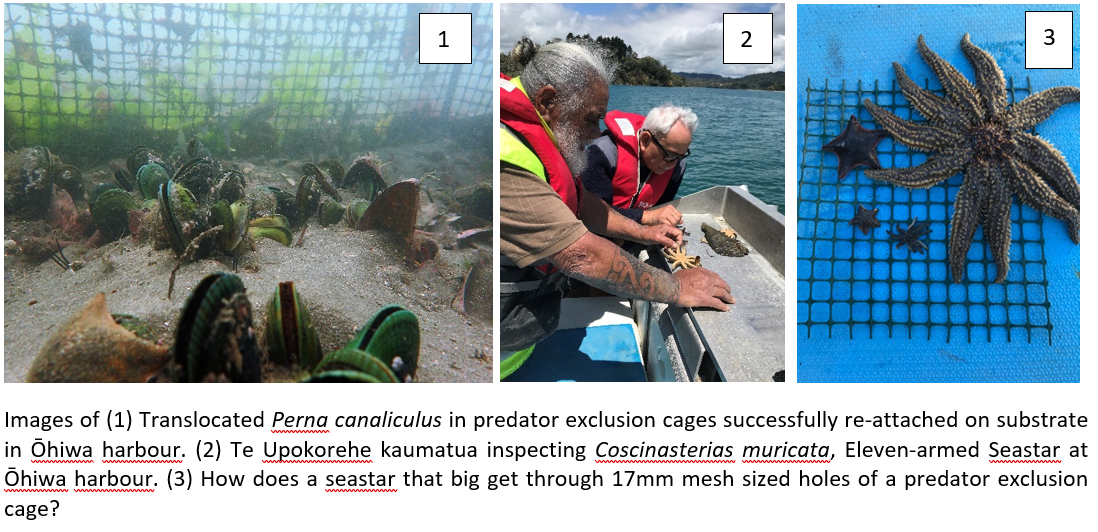 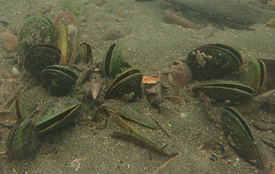 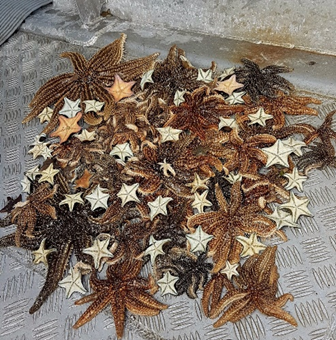 Supporting Activities
Patangaroa/Seastar Management Tool  Trial – NIWA funded $40k, Northland Marine Research Centre, Bream Bay 

Master of Marine Science Student – Habitat Suitability Index (HSI) for shellfish restoration

National Science Challenges, Sustainable Seas – Awhi Mai Awhi Atu co-developed funding proposal

2x Peer Reviewed Publications
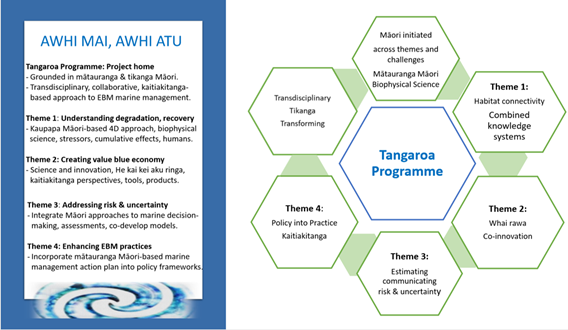 [Speaker Notes: Seastars November 2018 – 4 weeks after cages installed in station 2]
Next Steps
Monitoring

Seastar mgmt. tool trial

National Science Challenge Funding, co-develop full  proposal

Distribution mapping/compare current to original 2007 beds between months March - June

Establish HSI fieldwork & iwi hui
Kia ora